Grammatik
R1-nom. singular has no ending.  All other forms add (e)n.
R1-nom. singular has no ending.  All other forms add (e)n.
Weak nouns
Some masculine (mainly person) nouns add (e)n in every form except R1-nominative singular:
➜
Ich bin Student. Wir sind Studenten.
I am a student. We are students.
R1
➜
More weak nouns:Junge (boy)Kunde (customer)Nachbar (neighbour)Mensch (human)Name (name)
My teacher is Mr Smith.
Mein Lehrer ist der Herr Schmidt.
➜
I see Mr Smith every day.
Ich sehe den Herrn Schmidt jeden Tag.
R2
Er sagt: “Guten Morgen, meine Damen und Herren”
➜
Where would you see these signs?
He says: “Good morning, ladies and gentlemen.”
Damen
Herren
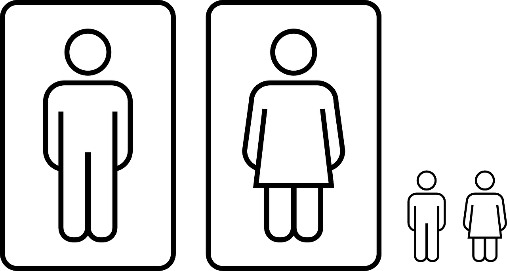 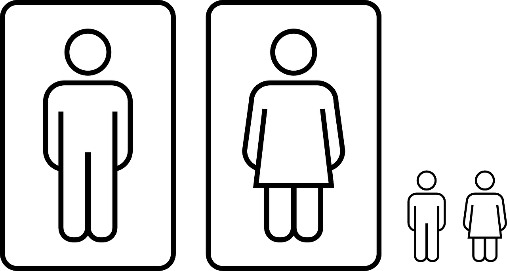 ➜
I often talk with Mr Smith.
Ich rede oft mit dem Herrn Schmidt.
R3
[Speaker Notes: Note: Weak nouns are a Higher GCSE feature. Furthermore, they are not credit-bearing. We provide a short practice activity for this feature and the revisit of the preposition ‘seit’ for Higher tier students. Total teaching time 15 minutes. For mixed F/H classes, we provide a 15-minute set of activities on inclusive language, which those students can complete independently. However, teachers may choose to teach and practise this knowledge with all students, particularly at this stage in the course, to retain flexibility regarding the most appropriate tier of entry.

Timing: 2 minutes

Aim: to introduce new knowledge about weak nouns in German.

Procedure:1. Click to present the information step by step.
2. Elicit the English translations for the German examples given.]
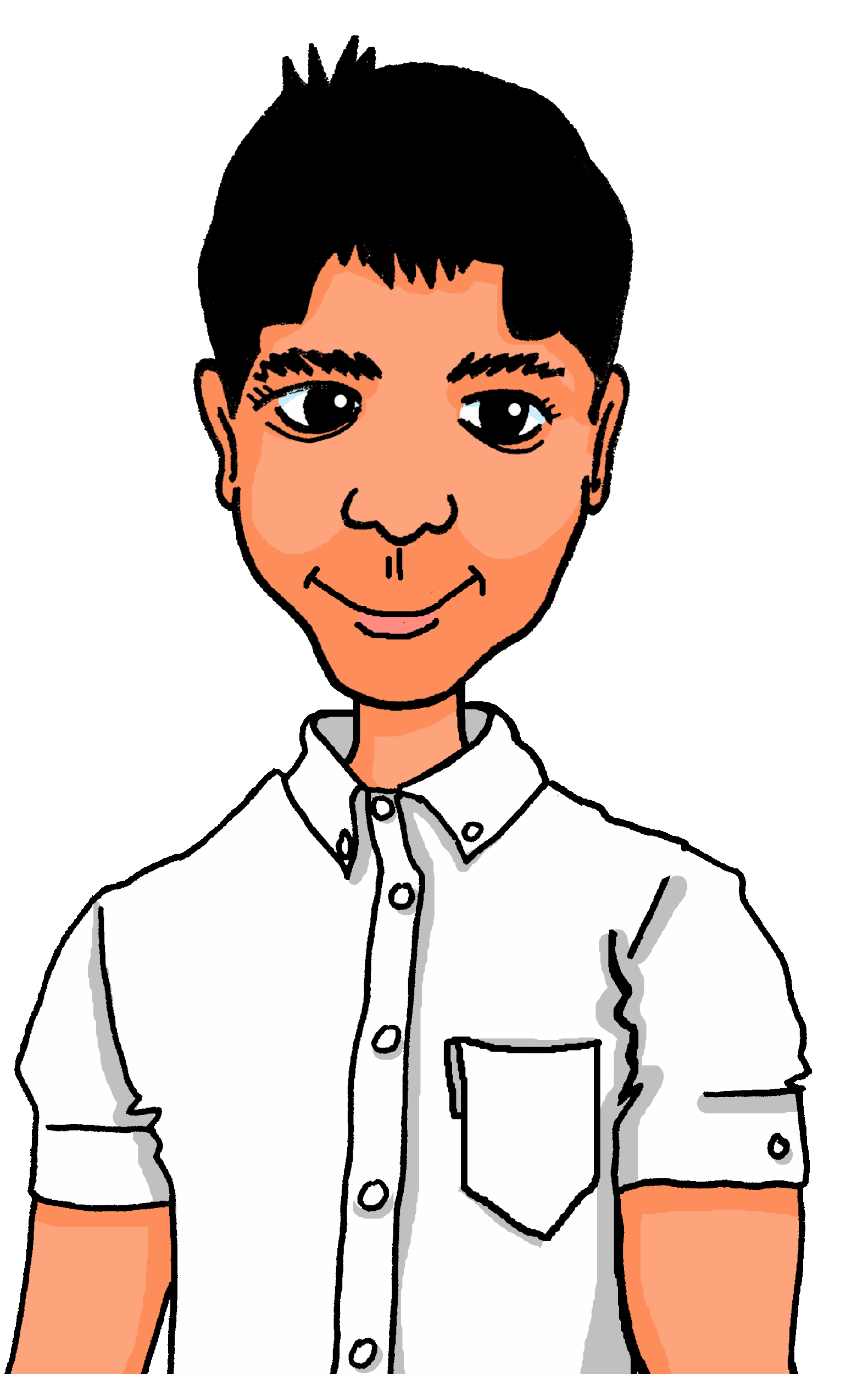 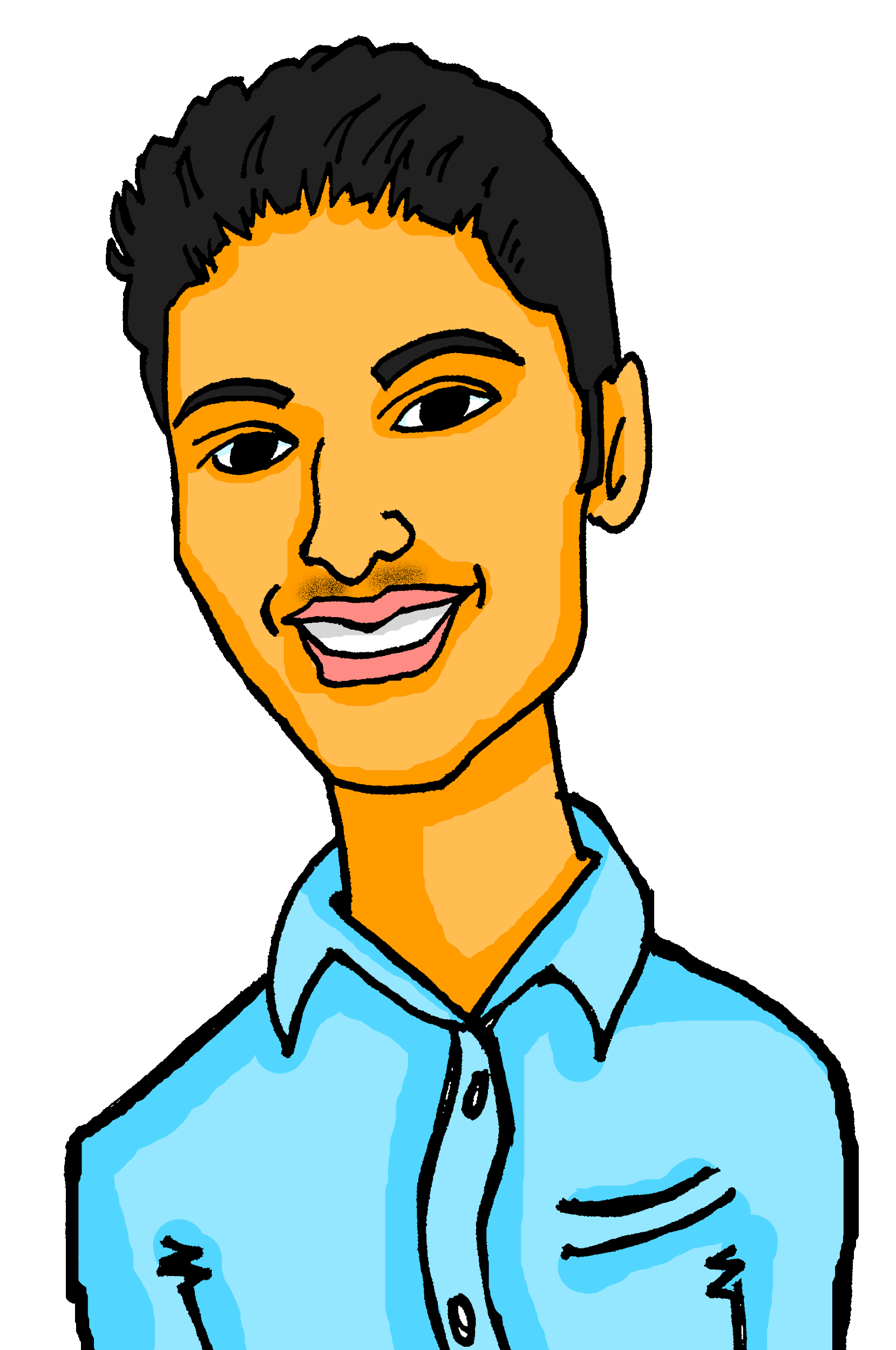 hören
Hör zu. Welches Wort ist richtig?Wie heißt das auf Englisch?
Mehmet
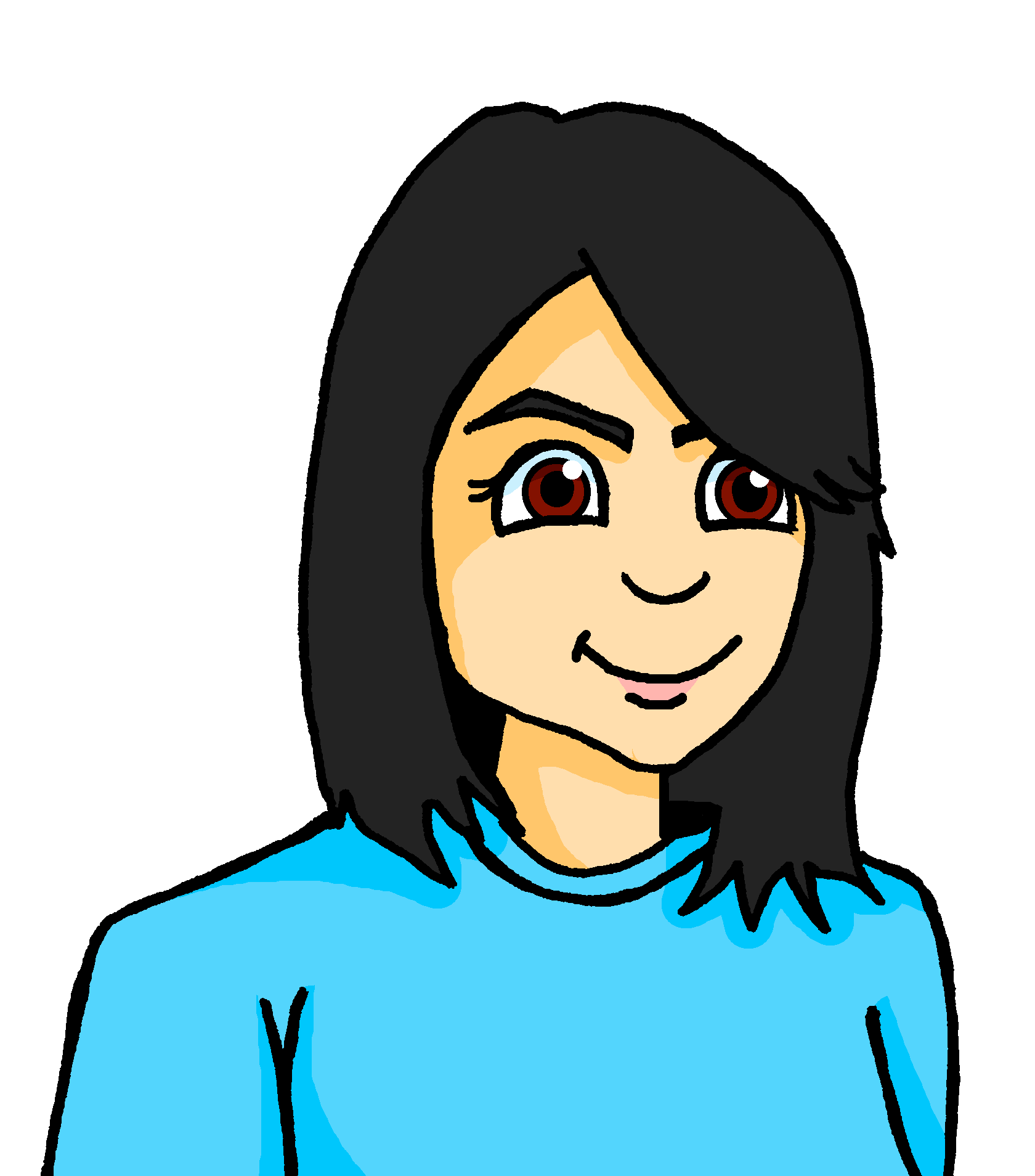 Nein
Ja
1
2
3
4
5
6
7
8
9
[Speaker Notes: Timing: 4 minutes

Aim: to practise aural recognition of the meaning and function of weak nouns.
Procedure:1. Click to listen. 
2. Students select the correct word to finish each sentence/fill the gap.
3. They then decide for each item (1-8) whether the noun is weak or not.
4. Elicit answers and check understanding of each sentence orally, if time. Note that all this vocabulary was previously taught and practised at KS3.

Transcript:1.  Hallo! Ich heiße Mehmet. Mein Bruder ist Student.2.  Meine Freundin Mia ist eine gute Schülerin.3.  Ich sehe meinen Nachbarn nicht sehr oft.4.  Er heißt Herr Müller.5. Ich frage ihn: Haben Sie meinen Namen vergessen?6. Er sagt: Wie ist dein Name?7.  Er ist eine freundliche Person.8.  Er wohnt zusammen mit seinem Partner.9.  Sie sind beide sehr nette Menschen.]
Grammatik
seit (since and for)
Use seit with the present tense to say when an unfinished action or state started in the past.
Use seit with a point in time:



Use seit also with a time span:

If the action is finished, use the past (perfect) tense without a preposition:
Notice that English uses a different structure:
‘have been –ing’
➜
➜
Ich lerne seit Juni Deutsch.
I have been learning German since June.
Notice that seit is the word for since AND for, for ongoing actions started in the past.
Ich lerne seit vier Wochen Deutsch.
➜
I have been learning German for four weeks.
Ich habe vier Wochen Deutsch gelernt.
➜
I learnt German for four weeks.
[Speaker Notes: Note: Use of seit is a Higher GCSE feature. However, for any schools who use the NCELP KS3 SOW, it was introduced half-way through Y8. Teachers can decide whether to include it for all or just some students. In this lesson, we provide a short practice activity for this feature. There is an alternative activity on inclusive language, if preferred. However, teachers may choose to teach and practise this knowledge with all students, particularly at this stage in the course, to retain flexibility regarding the most appropriate tier of entry.

Timing: 3 minutes (two slides)

Aim: to revisit meanings and use of seit.
Procedure:1. Click to present the information step by step.
2. Elicit the English translations for the German examples given.]
Grammatik
seit plus R3 (dative)
The preposition seit is always followed by R3 (dative):
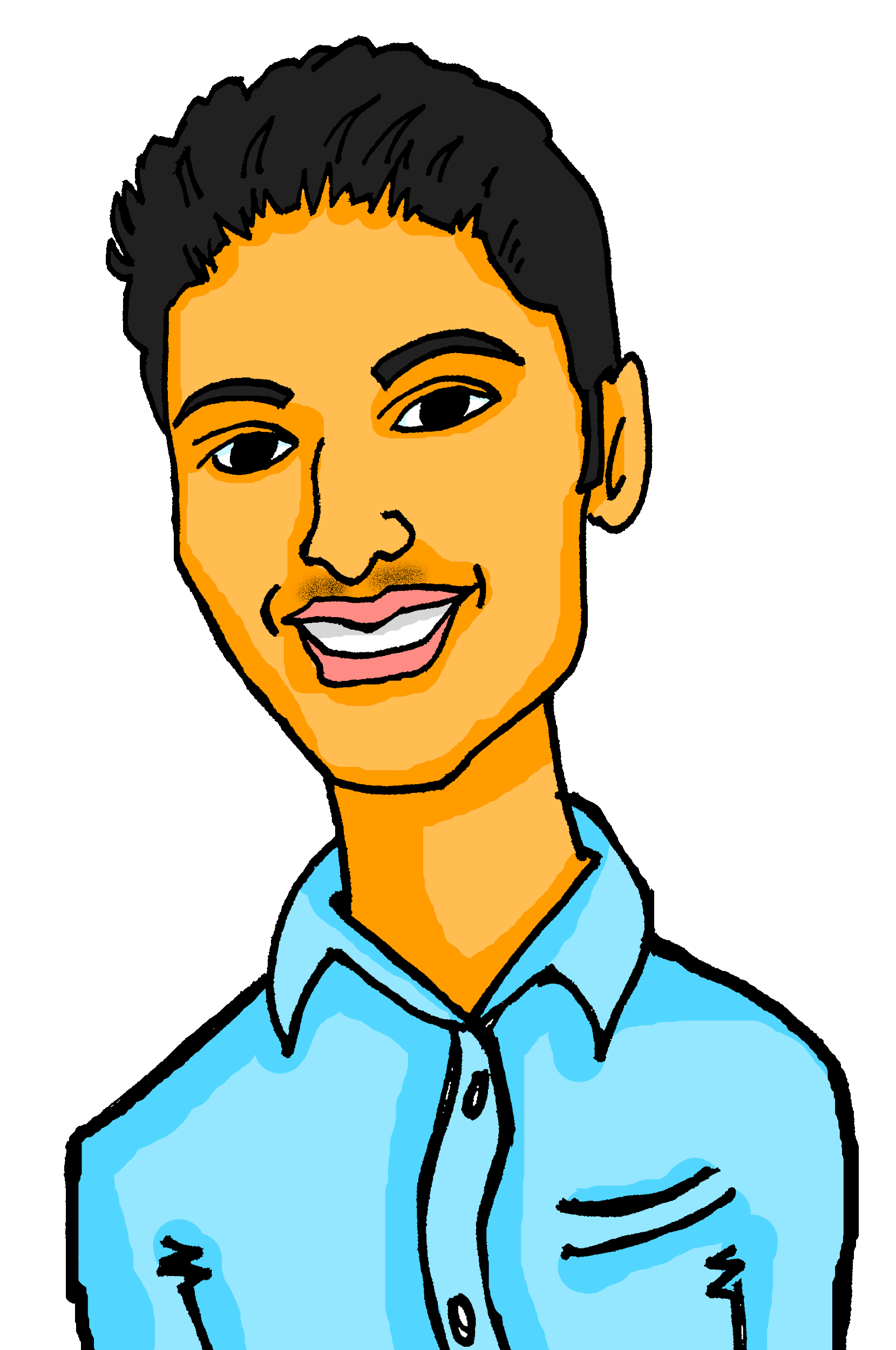 neuter
masculine
feminine
ein Jahr
ein Monat
eine Woche
…Student.
…Student.
Ich bin seit…
Ich bin seit…
einem  Jahr
Ich bin seit…
einem Monat
einer Woche
…Student.
➜
I’ve been a student for a month.
I’ve been a student for a week.
I’ve been a student for a year.
Freunde – friendsNote that after mit Freunde  Freunden.
plural
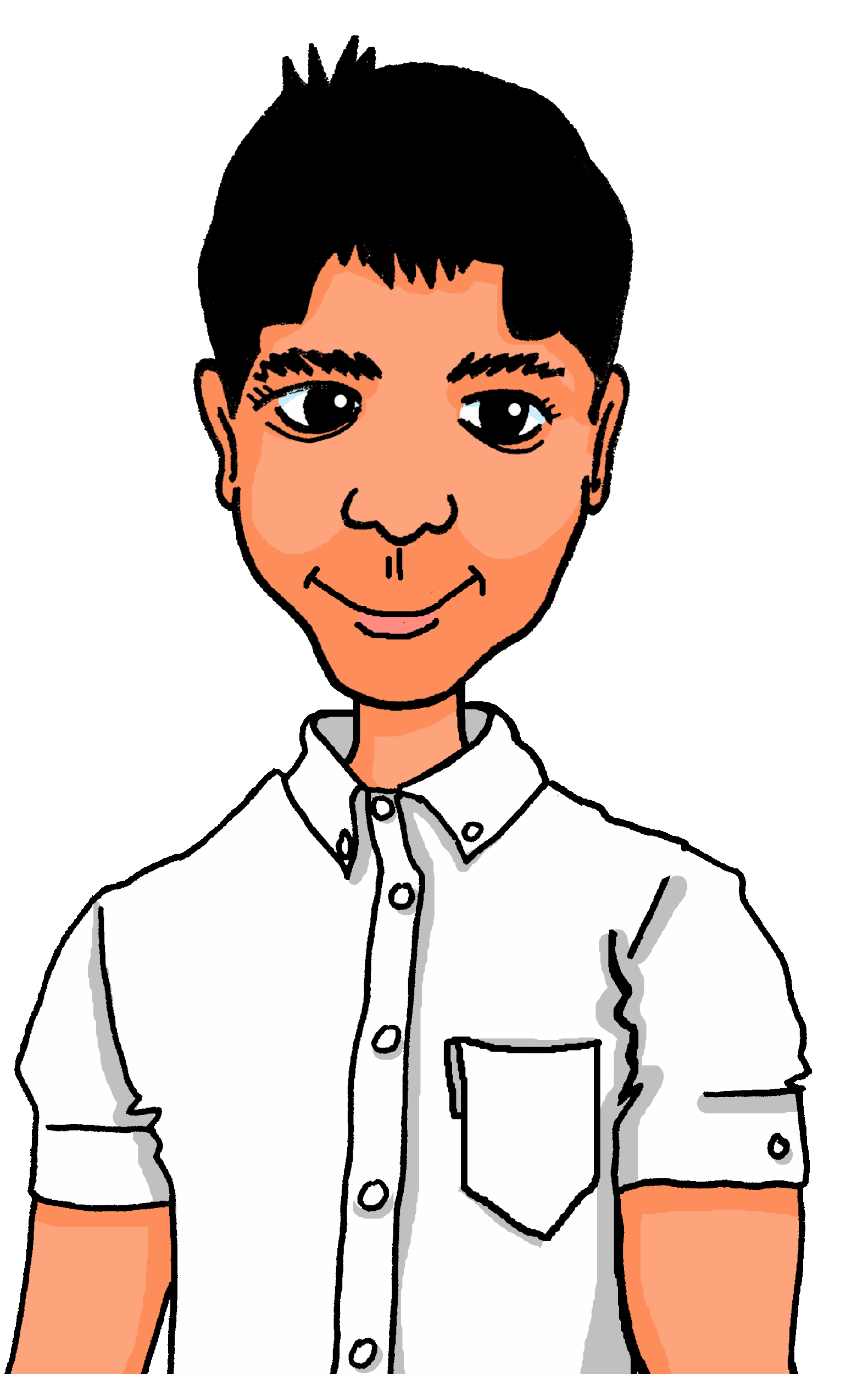 Ich spiele seit vier Jahren mit meinen Freunden in einer Band.
and articles!
Jahre – yearsNote that after seit Jahre Jahren.
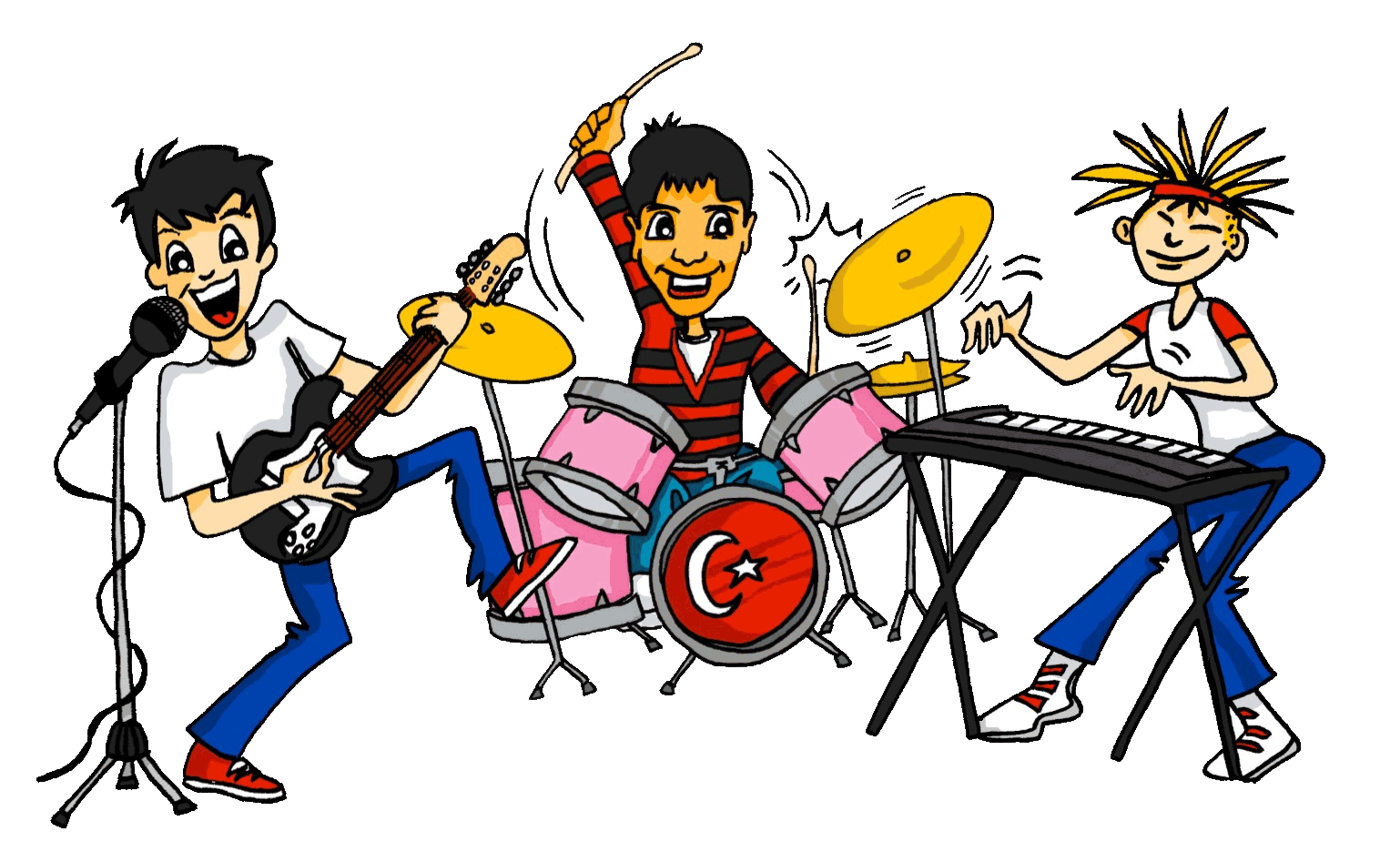 The simple rule:Use ‘–n’ for all R3 (dative) plural nouns, except plurals ending in –s (e.g., Opas, Omas, Parks).
[Speaker Notes: Aim: to revisit meanings and use of seit.
Procedure:1. Click to present the information step by step.
2. Elicit the English translations for the German examples given.]
lesen
Neue Schüler*in
Lies die SMS von Mia und Katja.Schreib 1-8 und ‘since’ oder ‘for’.
Lies die ganzen SMS. Wie heißt das auf Englisch? Sag deinem Partner / deiner Partnerin.
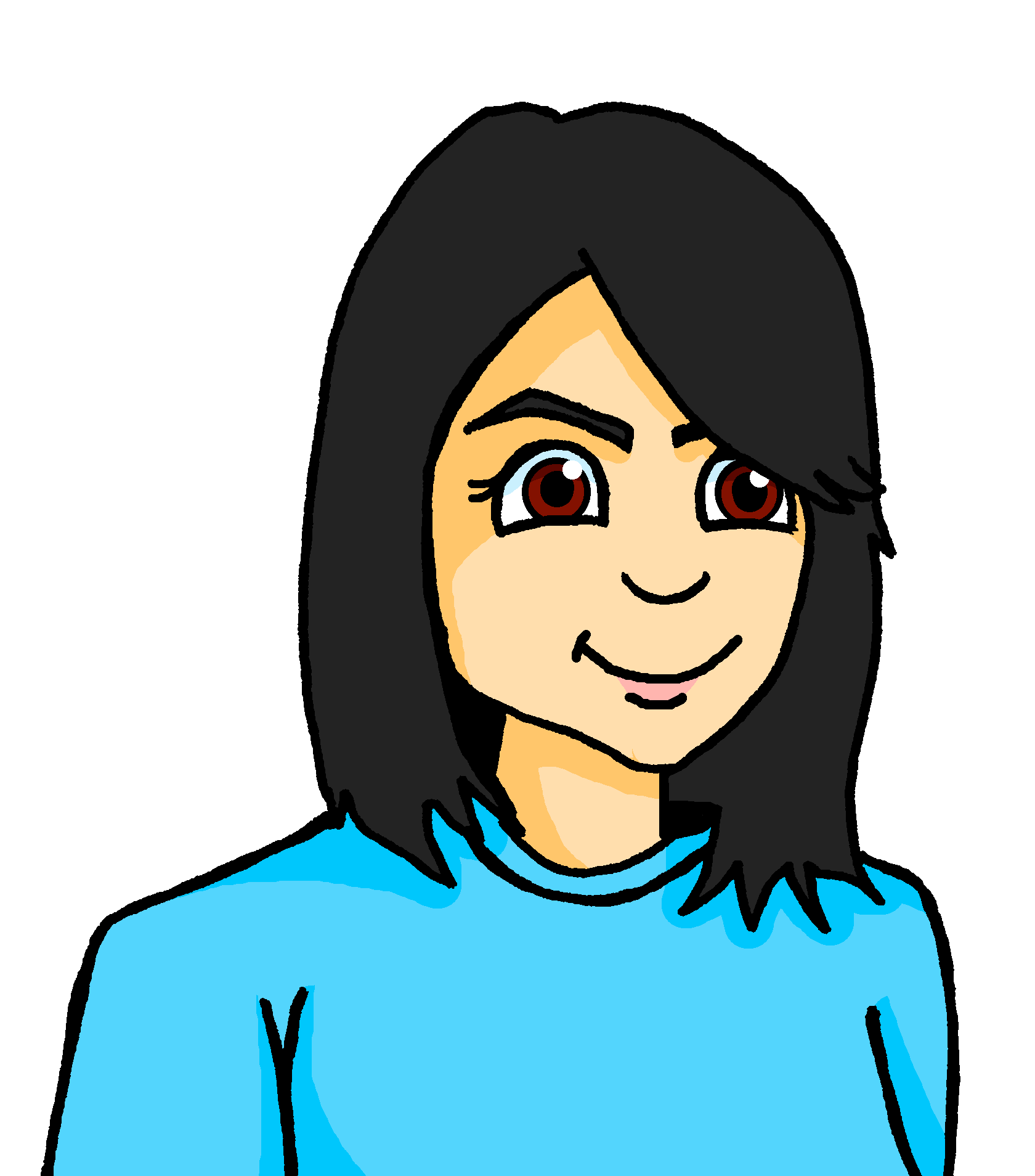 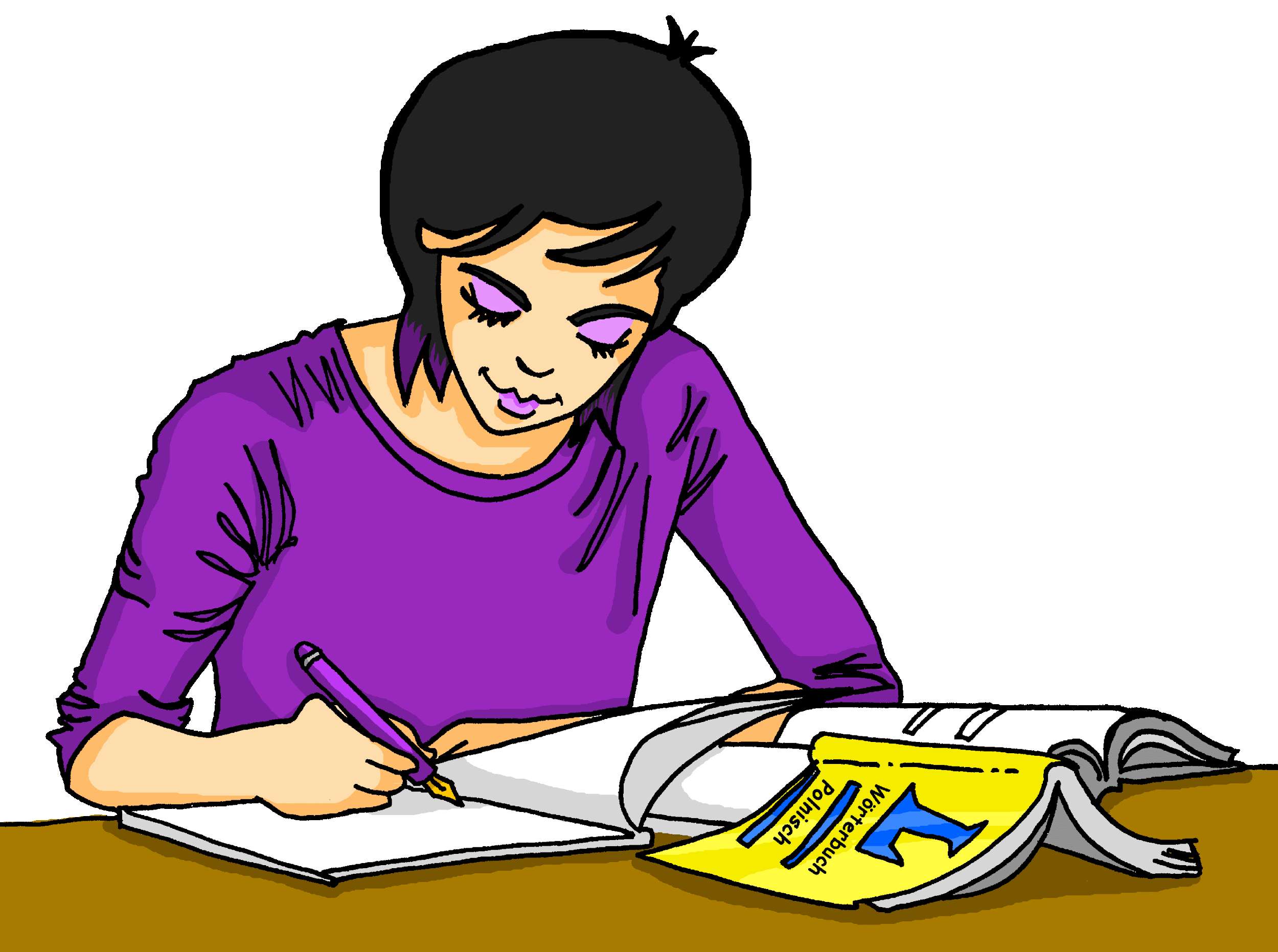 Hey! Ich warte seit zwei Stunden! Wo bist du denn eigentlich?
Seit März mache ich diesen Kurs.
________
______
___
______
4
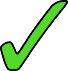 _______________
1
_______?
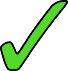 Ja, aber nur seit gestern...sie ist nett..
Ich habe ein Jahr Chinesisch gelernt. Das war toll.
________
____________
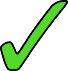 Ich bin seit heute morgen in der Bibliothek.
______
_________________
_______
______
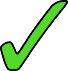 ____________
5
7
2
_________
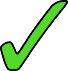 Eigentlich heißt sie jetzt Martin und benutzt das Pronomen ‚they‘. Sie weiß seit einem Jahr, dass sie trans ist.
__________________
Ach, so lange?! Seit wie lange lernst du schon Polnisch?
Kennst du Marta? Sie ist neu an der Schule und wohnt seit drei Wochen hier...
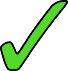 __________________
________
__________________
__________________
________
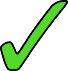 __________________
__________
________
3
___
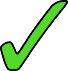 6
_______________
8
[Speaker Notes: Timing: 5 minutesAim: to process the different meanings of seit by differentiating between point in time (since) and duration (for).Procedure:1. Students read the expressions with seit and decide whether each one refers to since or for.
2. Click to reveal answers.
3. Click again to reveal complete sentences.
4. Students translate each sentence orally into English.

Full sentence text.
1. Ich warte seit zwei Stunden. Wo bist du eigentlich?
2. Ich bin seit heute morgen in der Bibliothek.
3. Ach so lange?! Seit wie lange lernst du schon Polnisch?4. Seit März mache ich diesen Kurs.5. Ich habe ein Jahr Chinesisch gelernt. Das war toll.
6. Kennst du Marta? Sie ist neu an der Schule und wohnt seit drei Wochen hier…
7. Ja, aber nur seit gestern… sie ist nett.8. Eigentlich heißt sie jetzt Martin und benutzt das Pronomen ‘they’. Sie weiß seit einem Jahr, dass sie trans ist.]